Practice assessment
Year 8 Spanish
Term 3 achievement test
Pete Watson / Nick Avery
Date updated: 08/06/21
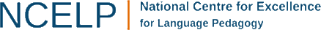 [Speaker Notes: Artwork by Mark Davies. All additional pictures selected are available under a Creative Commons license, no attribution required.

Notes:
These practice assessment questions mirror the format of the various sections in the Term 3 Assessments. However, there are only two items per section in this practice sequence.
The rubrics are almost exactly as they would appear in the real test, with the exception of references to a precise number of items, which have been amended to ‘a few’, etc., to avoid any confusion owing to the fact that there are just two here.
The timings for each section have been left as for the real thing. However, in order for students to gain an appreciation of how long they would be working on each type of question, please point out to them that working through the two example questions here may not take as long (though with any explanation and discussion as may be useful with the class factored in, it may be that longer is actually spent on each section than would be the case for the real test).
For the listening section, the audio for each item is accessible via the numbered ‘action’ button adjacent to the question. Note that with a single click of the action button, an item is heard twice, as per instructions.
All of the vocabulary items, with the exception of the unknown words in the phonics section, are taken from the NCELP scheme of work leading up to the assessment week; these are not therefore frequency-referenced here. The unknown words in the phonics section are frequency-referenced in the slide notes.

Source: Davies, M. & Davies, K. (2018). A frequency dictionary of Spanish: Core vocabulary for learners (2nd ed.). Routledge: London

The frequency rankings for words that occur in this PowerPoint which have been previously introduced in NCELP resources are given in the NCELP SOW and in the resources that first introduced and formally re-visited those words. 
For any other words that occur incidentally in this PowerPoint, frequency rankings will be provided in the notes field wherever possible.]
Section A: Listening - Phonics
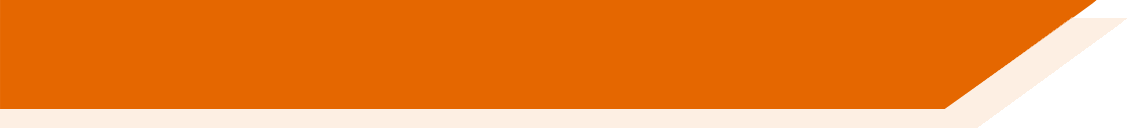 This part of the test will take around 3 minutes. You will hear the Spanish words listed below. 

Part A: (PHONICS) Complete the spelling of each word by filling in the missing letters. Each dash (_) represents one missing letter. 
 
For some of the words you hear, there may be more than one way of spelling them.  
Just type in any one possible spelling for each word. 
 
The aim is to see how you write the sounds that you hear. You won’t know these words. Don’t worry – just do your best! 
 
You will hear each word twice.
There is one mark for each item.
1
_ _ _nca
Answer: cuenca
Answer: jinete
2
_ inete
[Speaker Notes: Timing: 2 minutes

Aim: example activity to test receptive knowledge of sound-spelling correspondences.

Procedure: 
Teachers should read the instructions on the slide out to students.  NOTE: In the real test the instructions will be part of the recording and the students will hear these for each question. Then click to show the two questions.
Click the numbers buttons to play the recording. The recording will say the word, then pause for 5 seconds, then repeat the word. There is, therefore, no need to click the number buttons twice.
Click again to show the answers one by one.

Transcript:
cuenca
jinete

Frequency of unknown words and cognates: cuenca [3264]; jinete [4927]]
Section A: Listening - Phonics
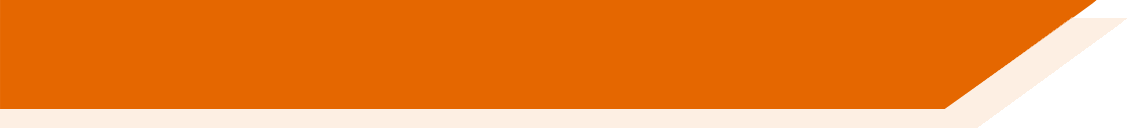 This part of the test will take around 3 minutes. 

PART B: (STRESS AND SPELLING) Listen to the six words. Underline the part of the word that is stressed (emphasised).





Some of the words need an accent. You now have 1 minute to work out whether an accent is needed or not, and where to write it on the word.

Hint: look at the final letter to decide if an accent is needed.
ghanes
Answer: ghanés
1
corral
2
Answer: corral
For each word there is one mark for correctly underlining and for one for correct spelling.
[Speaker Notes: Timing: 2 minutes

Aim: example activity to test recognition of stress position and spelling rules.

Procedure: 
Teachers should read the instructions on the slide out to students. Then click to show the two questions.
Click the numbers buttons to play the recording. The recording will say the word, then pause for 5 seconds, then repeat the word. There is, therefore, no need to click the number buttons twice.
Click again to show the answers one by one.

Transcript:
ghanés
corral]
Section A: Listening - Phonics
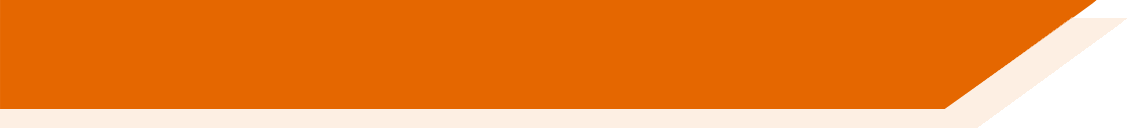 Section A: Listening – Vocabulary
There is one mark for each item.
This part of the test will take around 9 minutes.
PART A (TRANSLATION). You will hear some Spanish words. 
Put a cross (x) under the English word or words that best match(es) what you hear. Some have only one correct answer. Some have two correct answers.
You will hear each Spanish word twice.
1
x
2
x
x
[Speaker Notes: Timing: 2 minutes

Aim: example activity to test understanding of vocabulary meaning.

Procedure: 
Teachers should read the instructions on the slide out to students. Clicking for the first time shows the marks awarded for this question
Click the numbers buttons to play the recording. The recording will say the word, then pause for 5 seconds, then repeat the word. There is, therefore, no need to click the number buttons twice.
Click again to show the answers one by one.

Transcript
1. la novia
2. por]
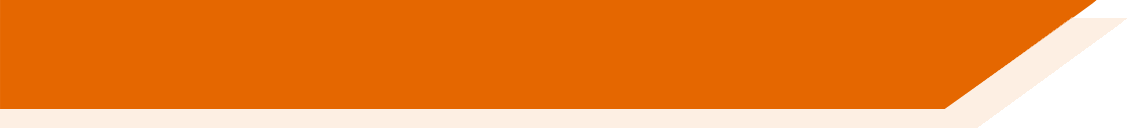 There is one mark for each item.
Section A: Listening – Vocabulary
PART B (DEFINITIONS)
You will hear a short definition in Spanish. 
Put a cross (x) under the English word that best matches the Spanish definition that you hear. You will hear each Spanish definition twice.
1
x
2
x
[Speaker Notes: Timing: 1 minute

Aim: example activity to test understanding of vocabulary meaning.

Procedure:
Teachers should read the instructions on the slide out to students.  Clicking for the first time shows the marks awarded for this question
Click the numbers buttons to play the recording. The recording will say the word, then pause for 5 seconds, then repeat the word. There is, therefore, no need to click the number buttons twice.
Click again to show the answers one by one.

Transcript
1.  Un número entre uno y diez.
2.  Dar una respuesta a una pregunta.]
Section A: Listening - Grammar
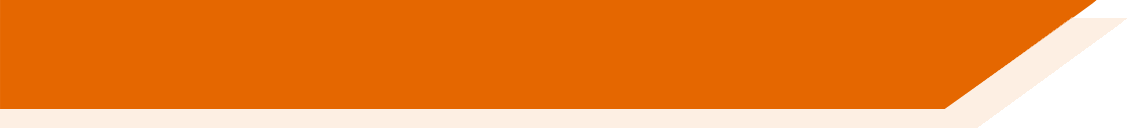 There is one mark for each item.
This part of the test will take around 4 minutes.

You will hear each Spanish sentence twice.  
Put a cross (x) next to your answer. 
  
PART A (REFLEXIVE VERBS) Decide what these sentences mean. 
Put a cross (x) next to the correct answer.
☐ You call yourself (your name is)...
☐ You call (someone else)…
1
x
2
x
☐ I wake myself up...
☐ I wake (someone else) up…
[Speaker Notes: Timing: 1 minute

Aim: example activity to test understanding of reflexive pronoun meaning.

Procedure:
Teachers should read the instructions on the slide out to students. Clicking for the first time shows the marks awarded for this question.
Click the numbers buttons to play the recording. The recording will say the phrase, then pause for 5 seconds, then repeat the word. There is, therefore, no need to click the number buttons twice.
Click again to show the answers one by one.

Transcript
Te llamas…
Despierto…]
Section A: Listening - Grammar
There is one mark for each item.
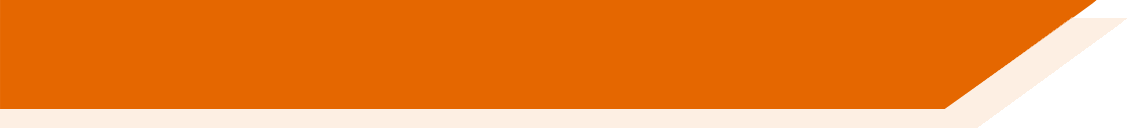 PART B (WORD ORDER & DIRECT OBJECT PRONOUNS) Decide what these sentences mean. Put a cross (x) next to the correct answer.
x
☐ She goes with her.
1
☐ She goes with him.
☐ She supports him.
☐ She supports her.
x
2
[Speaker Notes: Timing:  1 minutes

Aim: example activity to test understanding of the direct object pronouns lo and la.

Procedure:
Teachers should read the instructions on the slide out to students. Clicking for the first time shows the marks awarded for this question.
Click the numbers buttons to play the recording. The recording will say the word, then pause for 5 seconds, then repeat the word. There is, therefore, no need to click the number buttons twice.
Click again to show the answers one by one.

Transcript
Lo acompaña.
La apoya.]
Section A: Listening - Grammar
There is one mark for each item.
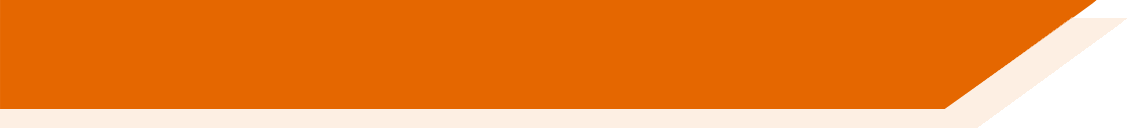 PART C (INDIRECT OBJECT PRONOUNS) Decide what these sentences mean. Put a cross (x) next to the correct answer.
x
☐ He gives me a flower.
1
☐ He gives a flower.
x
☐ I send long letters.
☐ I send long letters to you.
2
[Speaker Notes: Timing:  1 minutes

Aim: example activity to test understanding of the indirect object pronouns ‘me’ and ‘te’.

Procedure:
Teachers should read the instructions on the slide out to students. Clicking for the first time shows the marks awarded for this question
Click the numbers buttons to play the recording. The recording will say the word, then pause for 5 seconds, then repeat the word. There is, therefore, no need to click the number buttons twice.
Click again to show the answers one by one.

Transcript
Me da una flor.
Envío cartas largas.]
Section A: Listening - Grammar
There is one mark for each item.
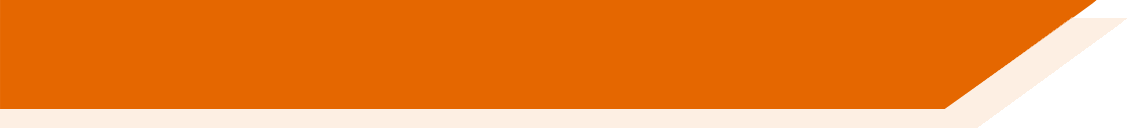 PART D (COMPARATIVE STRUCTURES) Decide what these sentences mean. Put a cross (x) next to the correct answer.
x
☐ The river is less clean than the sea.
1
☐ The river is cleaner than the sea.
2
☐ The museum is more boring than the church.
☐ The museum is less boring than the church.
x
[Speaker Notes: Timing: 1 minute

Aim: example activity to test understanding of comparative structures más que and menos que.

Procedure:
Teachers should read the instructions on the slide out to students. Clicking for the first time shows the marks awarded for this question
Click the numbers buttons to play the recording. The recording will say the word, then pause for 5 seconds, then repeat the word. There is, therefore, no need to click the number buttons twice.
Click again to show the answers one by one.

Transcript
El río es más limpio que el mar.
El museo es menos aburrido que la iglesia.]
Section A: Listening - Grammar
There is one mark for each item.
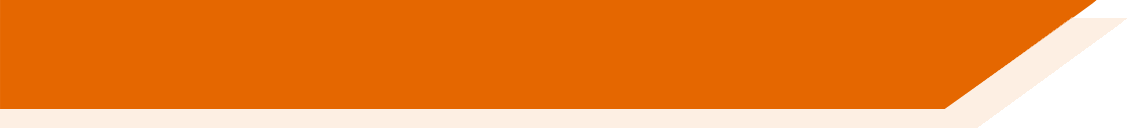 PART E (VERB FORMS) Put a cross (x) next to the person or people the sentence is about.
x
1
you ☐
he/ she ☐
we ☐
I ☐
2
x
I ☐
he/ she ☐
you ☐
we ☐
[Speaker Notes: Timing: 1 minute

Aim: example activity to test understanding of present tense verb forms.

Procedure:
Teachers should read the instructions on the slide out to students. Clicking for the first time shows the marks awarded for this question
Click the numbers buttons to play the recording. The recording will say the word, then pause for 5 seconds, then repeat the word. There is, therefore, no need to click the number buttons twice.
Click again to show the answers one by one.

Transcript
Vas a la frontera.
Bailamos cada noche en el jardín.]
Section A: Listening - Grammar
There is one mark for each item.
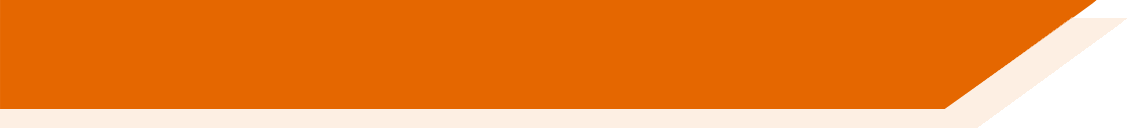 PART F (PRESENT OR PAST) Decide whether the sentence describes something happening now or something that happened in the past.
x
1
☐ happening now
☐ happened in the past
x
2
☐ happened in the past.
☐ happening now
[Speaker Notes: Timing: 1 minute

Aim: example activity to test understanding of irregular verbs in the present and preterite.

Procedure:
Teachers should read the instructions on the slide out to students. Clicking for the first time shows the marks awarded for this question
Click the numbers buttons to play the recording. The recording will say the word, then pause for 5 seconds, then repeat the word. There is, therefore, no need to click the number buttons twice.
Click again to show the answers one by one.

Transcript
Hice los deberes en la casa.
Va al parque.]
Section B: Reading - Vocabulary
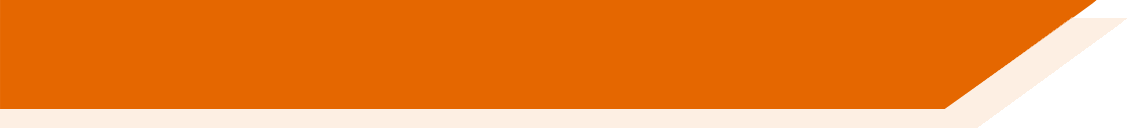 There is one mark for each item.
This part of the test will take around 5 minutes.
 
PART A (DEFINITIONS)
 
Put a cross (x) next to the definition that best matches the English word.
x
x
[Speaker Notes: Timing: 1 minute

Aim: example activity to test understanding of vocabulary.

Procedure:
1. Allow the students time to read the question. Click to show the marks for this question.
2. Click again to show the questions. Give the students 1 minute to do the 2 questions.
3. Click to show the answers.]
Section B: Reading - Vocabulary
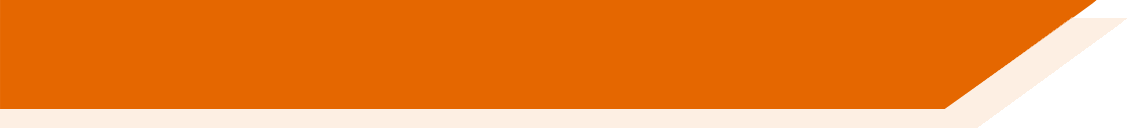 There is one mark for each item (0.5 for each correct meaning ticked).
PART B (COLLOCATION)
 
Put a cross (x) next to all words that could appear beside the word in bold in a sentence
x
x
x
x
x
[Speaker Notes: Timing: 1 minute

Aim: example activity to test understanding of collocations.

Procedure:
1. Allow the students time to read the question. Click to show the marks for this question.
2. Click again to show the questions. Give the students 1 minute to do the 2 questions.
3. Click to show the answers.]
Section B: Reading - Vocabulary
There is one mark for each item.
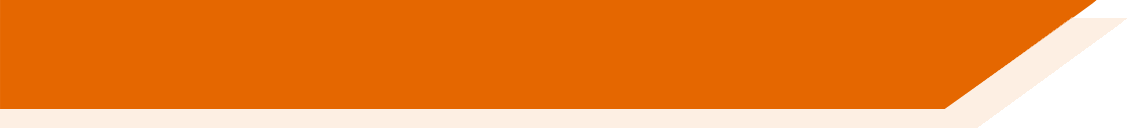 PART C (ASSOCIATION)
 
Put a cross (x) next to the one word with the closest related meaning to the word in bold.
x
x
[Speaker Notes: Timing: 1 minute

Aim: example activity to test associations between Spanish words.

Procedure:
1. Allow the students time to read the question. Click to show the marks for this question.
2. Click again to show the questions. Give the students 1 minute to do the 2 questions.
3. Click to show the answers.]
Section B: Reading - Vocabulary
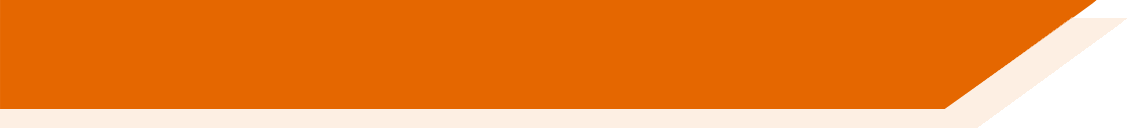 There is one mark for each item.
PART D (CATEGORIES)
 
Put a cross (x) under the word that is the best example of the category on the left.
x
x
[Speaker Notes: Timing: 1 minute

Aim: example activity to test understanding of semantic categories.

Procedure:
1. Allow the students time to read the question. Click to show the marks for this question.
2. Click again to show the questions. Give the students 1 minute to do the 2 questions.
3. Click to show the answers.]
Section B: Reading - Vocabulary
There is one mark for each item.
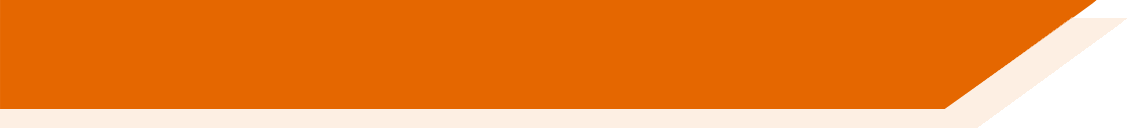 PART E (DERIVATIONAL MORPHOLOGY)
 
Put a cross (x) next to the one word that best completes the sentence.
x
x
[Speaker Notes: Timing: 1 minute

Aim: example activity to test understanding of derivational morphology. 

Note: Students will not know all the words in this exercise but they should recognise the affixes ‘-dad’ and ‘-mente’, and what these affixes mean.

Procedure:
1. Allow the students time to read the question. Click to show the marks for this question.
2. Click again to show the questions. Give the students 1 minute to do the 2 questions.
3. Click to show the answers.]
Section B: Grammar
There is one mark for each item.
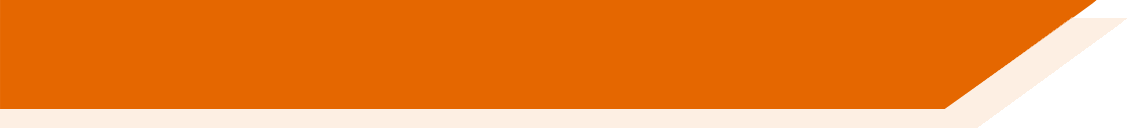 This part of the test will take around 6.5 minutes

PART A (VERB FORMS)
 
Read the sentences. Put a cross (x) next to the person or people the sentence is about.
x
x
[Speaker Notes: Timing: 1 minute

Aim: example activity to test understanding of verb endings.

Procedure:
1. Allow the students time to read the question. Click to show the marks for this question.
2. Click again to show the questions. Give the students 1 minute to do the 2 questions.
3. Click to show the answers.]
Section B: Grammar
There is one mark for each item.
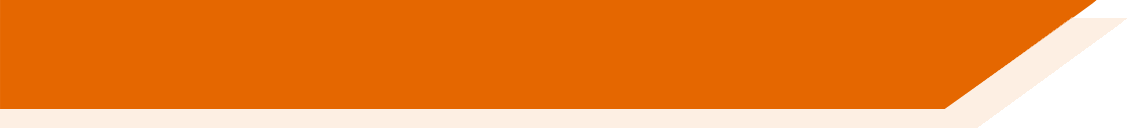 PART B (MODAL VERBS)
 
Decide whether a modal verb is missing or nothing is missing from the start of the sentence. Put a cross (x) next to the correct answer.
x
x
[Speaker Notes: Timing: 1 minute

Aim: example activity to test understanding of modal verbs.

Procedure:
1. Allow the students time to read the question. Click to show the marks for this question.
2. Click again to show the questions. Give the students 1 minute to do the 2 questions.
3. Click to show the answers.]
Section B: Grammar
There is one mark for each item.
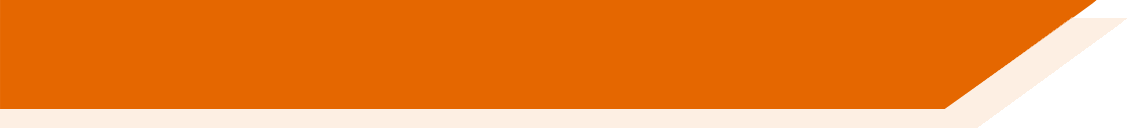 PART C (PERSONAL A)
 
Put a cross (x) next to the correct ending for each sentence.
☐ plan
1. Deja el …
☐ abogado
x
x
☐ concierto
2. Escucha al…
☐ músico
[Speaker Notes: Timing: 1 minute

Aim: example activity to test understanding of the use of personal ‘a’ with animate objects.

Procedure:
1. Allow the students time to read the question. Click to show the marks for this question.
2. Click again to show the questions. Give the students 1 minute to do the 2 questions.
3. Click to show the answers.]
Section B: Grammar
There is one mark for each item.
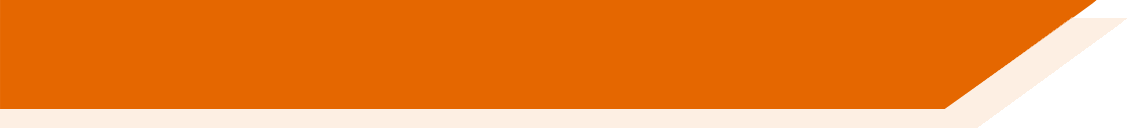 PART D (WORD ORDER)
 
Decide what these sentences mean. Put a cross (x) next to the correct answer.
1. A la mujer la saluda el profesor.
☐ The teacher (m) greets the woman.
☐ The woman greets the teacher (m).
x
☐ The cousin worries the aunt.
x
☐ The aunt worries the cousin.
2. El primo preocupa a la tía.
[Speaker Notes: Timing: 1 minute

Aim: example activity to test understanding of OVS and SVO word order.

Procedure:
1. Allow the students time to read the question. Click to show the marks for this question.
2. Click again to show the questions. Give the students 1 minute to do the 2 questions.
3. Click to show the answers.]
Section B: Grammar
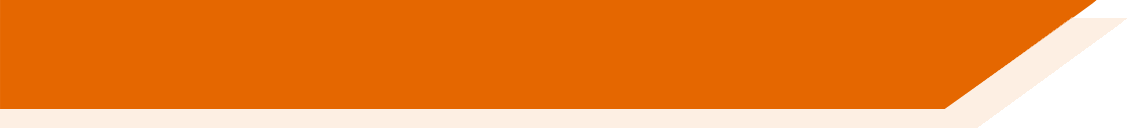 There is one mark for each item.
PART E (INDIRECT OBJECT PRONOUNS)
 
Decide what these sentences mean. Put a cross (x) next to the correct answer.
1. Le prestan la bicicleta.
☐ They lend him the bicycle.
☐ They lend you the bicycle.
x
2. Te paran en la calle.
☐ They stop me in the street.
x
☐ They stop you in the street.
[Speaker Notes: Timing: 1 minute

Aim: example activity to test understanding of indirect object pronouns le and me.

Procedure:
1. Allow the students time to read the question. Click to show the marks for this question.
2. Click again to show the questions. Give the students 1 minute to do the 2 questions.
3. Click to show the answers.]
Section B: Grammar
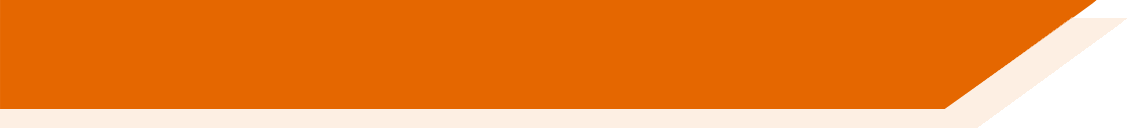 There is one mark for each item.
PART F (SUBJECT-VERB AGREEMENT)
 
Put a cross (x) next to the correct ending for each sentence.
1. Me molestan...
☐ el perro
☐ los perros
x
2. Le encanta...
x
☐ las fotos
☐ la foto
[Speaker Notes: Timing: 1 minute

Aim: example activity to test understanding of subject-verb agreement.

Procedure:
1. Allow the students time to read the question. Click to show the marks for this question.
2. Click again to show the questions. Give the students 1 minute to do the 2 questions.
3. Click to show the answers.]
Section B: Grammar
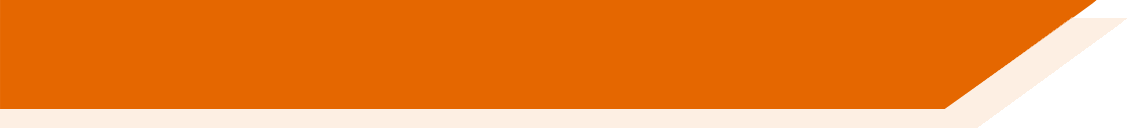 There is one mark for each item.
PART G (ADJECTIVE AGREEMENT)
 
Put a cross (x) next to the form of the adjective that completes each sentence.
☐ peor
1. Las mesas son …. que las camas.
☐ peores
x
2. Este libro es …. que el otro libro.
☐ mejores
☐ mejor
x
[Speaker Notes: Timing: 1 minute

Aim: example activity to test understanding of adjective agreement (for number).

Procedure:
1. Allow the students time to read the question. Click to show the marks for this question.
2. Click again to show the questions. Give the students 1 minute to do the 2 questions.
3. Click to show the answers.]
Section B: Grammar
There is one mark for each item.
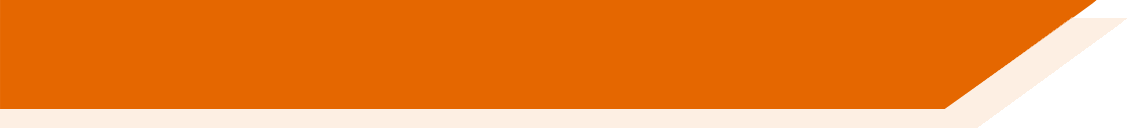 PART H (GENDER & NUMBER AGREEMENT)
 
Put a cross (x) next to the correct ending for each sentence.
1. Me gustan estos …
☐ niños
☐ niñas
☐ niño
x
2. Queremos esta …
☐ vestido
☐ camisa
☐ euros
x
[Speaker Notes: Timing: 1 minute

Aim: example activity to test understanding of gender and number agreement with demonstrative adjectives.

Procedure:
1. Allow the students time to read the question. Click to show the marks for this question.
2. Click again to show the questions. Give the students 1 minute to do the 2 questions.
3. Click to show the answers.]
Section B: Grammar
There is one mark for each item.
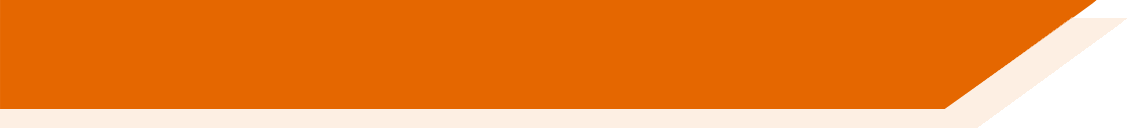 PART I (POSSESSIVE ADJECTIVES & INDIRECT OBJECT PRONOUNS)
 
Put a cross (x) next to the noun that completes each sentence.
☐ hermana está triste hoy.
1. Mi…
x
☐ importa la historia.
2. Te…
☐ interesa el norte de España.
x
☐ prima es muy tonta.
[Speaker Notes: Timing: 1 minute

Aim: example activity to test understanding of possessive adjectives and indirect object pronouns (mi/me and te/tu).

Procedure:
1. Allow the students time to read the question. Click to show the marks for this question.
2. Click again to show the questions. Give the students 1 minute to do the 2 questions.
3. Click to show the answers.]
Section B: Grammar
There is one mark for each item.
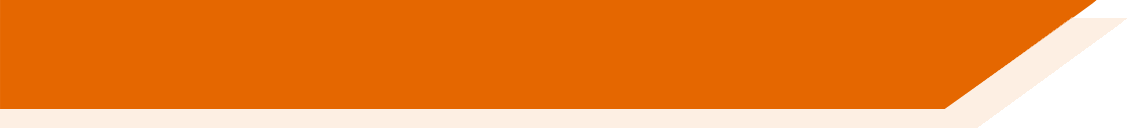 PART J (PRESENT OR FUTURE)
 
Does each sentence describe a routine event (nowadays) or a future plan?
x
x
[Speaker Notes: Timing: 1 minute

Aim: example activity to test understanding of habitual present vs periphrastic future.

Procedure:
1. Allow the students time to read the question. Click to show the marks for this question.
2. Click again to show the questions. Give the students 1 minute to do the 2 questions.
3. Click to show the answers.]
Section B: Grammar
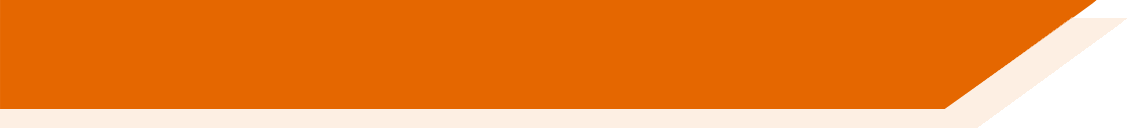 There is one mark for each item.
PART K (USE OF PARA)
 
Should ‘para’ be translated as ‘in order to’ or ‘for’ ?

Put a cross (x) next to the correct answer.
x
x
[Speaker Notes: Timing: 1 minute

Aim: example activity to test understanding of the meanings of ‘para’.

Procedure:
1. Allow the students time to read the question. Click to show the marks for this question.
2. Click again to show the questions. Give the students 1 minute to do the 2 questions.
3. Click to show the answers.]
Section C: Writing - Vocabulary
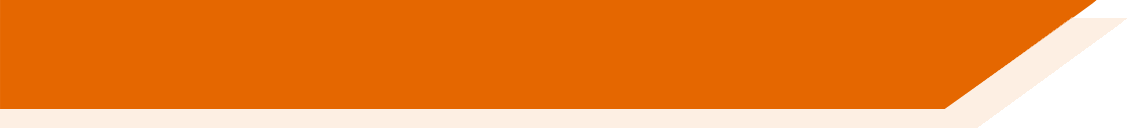 There is one mark for each item.
This part of the test will take around 4 minutes.

PART A (TRANSLATION)

Translate the English words in brackets to complete the Spanish sentence.
cerca
1. Mi papa vive __________ del centro de la ciudad. (near)		(write one word)
2. ¿Vamos a __________ a la torre? (to go up, going up)		(write one word)
subir
[Speaker Notes: Timing: 1 minute

Aim: example activity to test productive recall of vocabulary in the written modality.

Procedure:
1. Allow the students time to read the question. Click to show the marks for this question.
2. Click again to show the questions. Give the students 1 minute to do the 2 questions.
3. Click to show the answers.]
Section C: Writing - Vocabulary
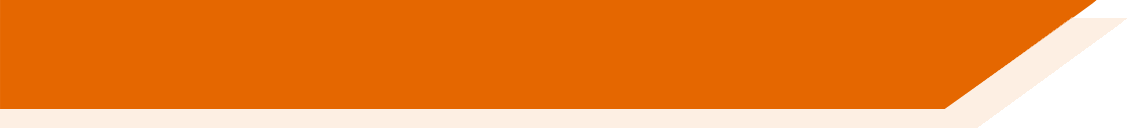 There is one mark for each item.
PART B (DEFINITIONS)

Write two Spanish words for each of the following English words.
amar
querer
1. to love		1. ___________		2. _____________
malo
2. ill (m)		1. ___________		2. _____________
enfermo
[Speaker Notes: Timing: 1 minute

Aim: example activity to test productive recall of words with multiple meanings.

Procedure:
1. Allow the students time to read the question. Click to show the marks for this question.
2. Click again to show the questions. Give the students 1 minute to do the 2 questions.
3. Click to show the answers.]
Section C: Writing - Vocabulary
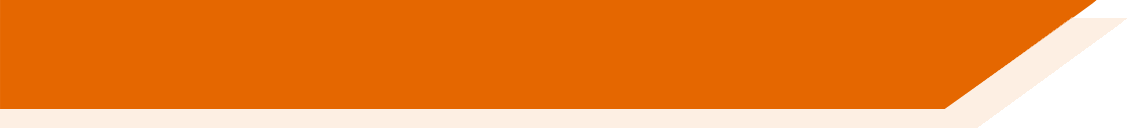 There is one mark for each item.
PART C (WORD PATTERNS)

Translate the English words into Spanish. You don’t yet know the Spanish words!

Use the patterns you have learned to work out what the Spanish word is likely to be.
interrupción
1. interruption		 _____________
legalmente
2. legally		 _____________
[Speaker Notes: Timing: 1 minute

Aim: example activity to test productive recall of ‘mente’ and ‘ción’ affixes.

Procedure:
1. Allow the students time to read the question. Click to show the marks for this question.
2. Click again to show the questions. Give the students 1 minute to do the 2 questions.
3. Click to show the answers.]
Section C: Writing - Grammar
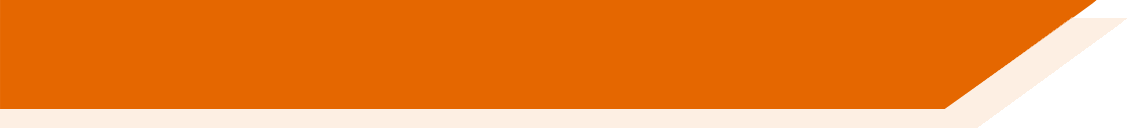 There is one mark for each item (0.5 for each correct word).
This part of the test will take around 6.5 minutes
PART A (MODAL VERBS)

Write the Spanish for the English given in brackets. Use the clues to help you
volver
Debe
Puedo
pedir
[Speaker Notes: Timing: 1 minute

Aim: example activity to test productive use of modal verbs.

Procedure:
1. Allow the students time to read the question. Click to show the marks for this question.
2. Click again to show the questions. Give the students 1 minute to do the 2 questions.
3. Click to show the answers.]
Section C: Writing - Grammar
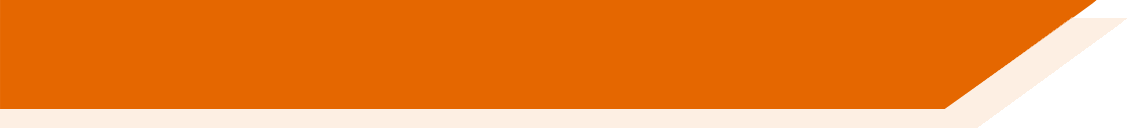 There is one mark for each item (0.5 for each correct word).
PART B (REFLEXIVE VERBS)

Write the Spanish for the English given in brackets. Use the clues to help you.
lavas
Te
Me
levanto
[Speaker Notes: Timing: 1 minute

Aim: example activity to test productive recall of reflexive verbs.

Procedure:
1. Allow the students time to read the question. Click to show the marks for this question.
2. Click again to show the questions. Give the students 1 minute to do the 2 questions.
3. Click to show the answers.]
Section C: Writing - Grammar
There is one mark for each item (0.5 for each correct word).
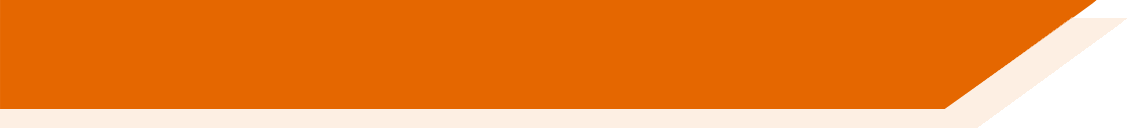 PART C (INDIRECT OBJECT PRONOUNS)

Write the Spanish for the English given in brackets. Use the clues to help you
encanta
Le
Te
molestan
[Speaker Notes: Timing: 1 minute

Aim: example activity to test production of indirect object pronouns in the correct word order.

Procedure:
1. Allow the students time to read the question. Click to show the marks for this question.
2. Click again to show the questions. Give the students 1 minute to do the 2 questions.
3. Click to show the answers.]
Section C: Writing - Grammar
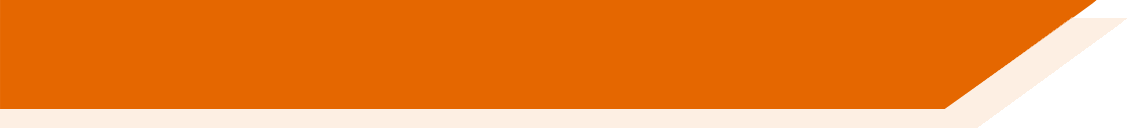 There is one mark for each item.
PART D (POSSESSIVE ADJECTIVES)

Write the Spanish for the English given in brackets
tu
1. Conozco a  _____ prima Yolanda. (your)
nuestro
2. Tomás rompió  _________ espejo ayer. (our)
[Speaker Notes: Timing: 1 minute

Aim: example writing exercise to test production of possessive adjectives.

Procedure:
1. Allow the students time to read the question. Click to show the marks for this question.
2. Click again to show the questions. Give the students 1 minute to do the 2 questions.
3. Click to show the answers.]
Section C: Writing - Grammar
There is one mark for each item.
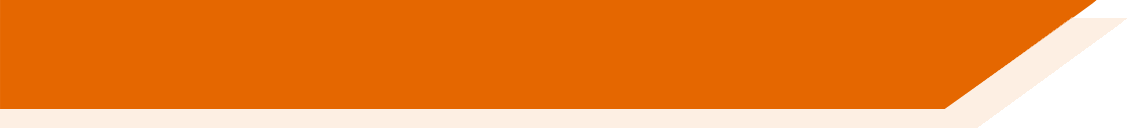 PART E (DEMONSTRATIVE ADJECTIVES)

Write the Spanish for the English given in brackets
Estos
1.  _______ bolígrafos son azules. (these)
esta
2. ¿ Puedes limpiar _________ copa por favor?. (this)
[Speaker Notes: Timing: 1 minute

Aim: example writing exercise to test production of demonstrative adjectives and gender agreement.

Procedure:
1. Allow the students time to read the question. Click to show the marks for this question.
2. Click again to show the questions. Give the students 1 minute to do the 2 questions.
3. Click to show the answers.]
Section C: Writing - Grammar
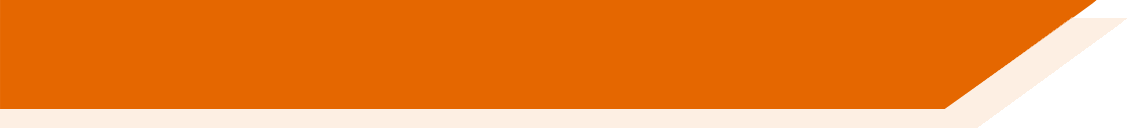 There is one mark for each item.
PART F (PREPOSITIONS)

Use Spanish prepositions ‘a’ or ‘de’ to complete these sentences.
del
1.  Simón está lejos _______ (the) pueblo (masculine). (Use ‘de’)
2. Van  _________ (the) estación (feminine) de autobuses. (Use ‘a’)
a la
[Speaker Notes: Timing: 1 minute

Aim: example writing exercise to test production of del/de la and al/a la.

Procedure:
1. Allow the students time to read the question. Click to show the marks for this question.
2. Click again to show the questions. Give the students 1 minute to do the 2 questions.
3. Click to show the answers.]
Section C: Writing - Grammar
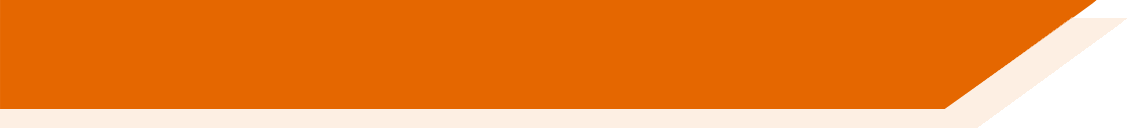 There is one mark for each item (0.5 for each correct word).
PART G (ARTICLE & ADJECTIVE AGREEMENT)

Write the Spanish for the English given in brackets. Use the clues to help you.
roja
bicicleta
abiertas
ventanas
[Speaker Notes: Timing: 1 minute

Aim: example writing exercise to test production of the post-nominal position of adjectives and adjective agreement.

Procedure:
1. Allow the students time to read the question. Click to show the marks for this question.
2. Click again to show the questions. Give the students 1 minute to do the 2 questions.
3. Click to show the answers.]
Section C: Writing - Grammar
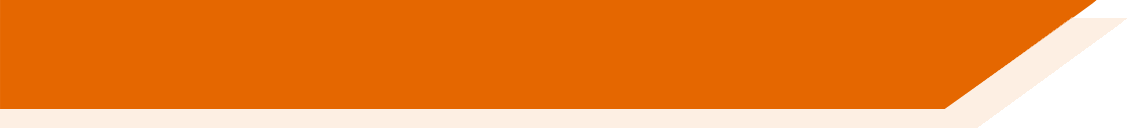 There is one mark for each item.
PART H (SER & ESTAR)

Use the correct form of the verb ‘ser’ and ‘estar’ to complete these sentences.
es
están
[Speaker Notes: Timing: 1 minute

Aim: example writing exercise to test productive use of ser and estar.

Procedure:
1. Allow the students time to read the question. Click to show the marks for this question.
2. Click again to show the questions. Give the students 1 minute to do the 2 questions.
3. Click to show the answers.]
Section D: SpeakingSounds of the Language
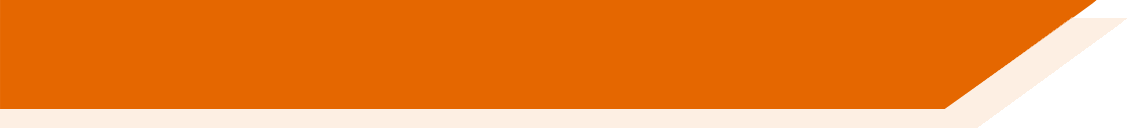 There is one mark for each item.
PART A (PHONICS)
This part of the test will take around 2 minutes. That’s 6 seconds per word – you have time to think about each one carefully. 
 
Read this list of Spanish words aloud. You won't know the words – they are rare. Just say them as you think they should sound.
 
You will get marks for pronouncing the bold, underlined parts of each word correctly.
 
If you’re not sure, don’t worry – just have a go and do your best.
1.  aserrar
2.  acallo
[Speaker Notes: Timing: 1 minute

Aim: example speaking exercise to test production of sound-spelling correspondences.

Procedure:
1. Allow the students time to read the question. Click to show the marks for this question.
2. Teachers can decide how best to conduct this section of exercises. As it is a speaking exercise, the emphasis should be on students orally producing the word. Options could include giving some thinking time before students give a choral response, or perhaps working pairs to say the two words, or maybe asking various students singly for their answers.
3. Click to show the words, then click again to show the answers.]
Section D: SpeakingSounds of the Language
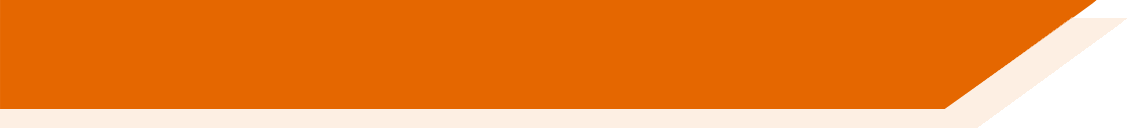 There is one mark for each item.
PART B (STRESS AND SYLLABLES)

This part of the test will take around 30 seconds. That’s about 10 seconds per item – you have time to think about each one carefully.

Here are two words that you have probably not met before in Spanish. Read them aloud. You will be awarded marks for getting the ‘stress’ right as you say the syllables.
1.  escéptico
2.  césped
[Speaker Notes: Timing: 1 minute

Aim: example speaking exercise to test production of syllable stress (final, penultimate, ante-penultimate).

Procedure:
1. Allow the students time to read the question. Click to show the marks for this question.
2. Teachers can decide how best to conduct this section of exercises. As it is a speaking exercise, the emphasis should be on students orally producing the word. Options could include giving some thinking time before students give a choral response, or perhaps working pairs to say the two words, or maybe asking various students singly for their answers.
3. Click to show the words, then click again to show the answers.]
Section D: Speaking - Vocabulary
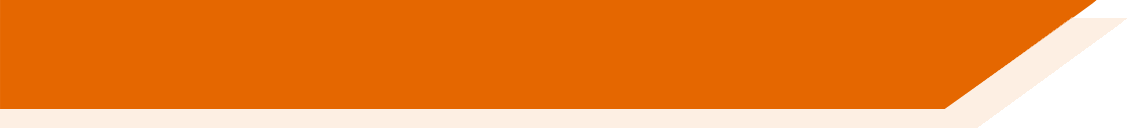 There is one mark for each item.
PART A (MEANING)

Say the Spanish for the words below. Remember to say the word for ‘the’ if needed.
1.  under					 	(one Spanish word)
debajo
la vergüenza
2.  embarrassment 				(two Spanish words)
[Speaker Notes: Timing: 1 minute

Aim: example speaking exercise to test productive oral recall of vocabulary.

Procedure:
1. Allow the students time to read the question. Click to show the marks for this question.
2. Teachers can decide how best to conduct this section of exercises. As it is a speaking exercise, the emphasis should be on students orally producing the word. Options could include giving some thinking time before students give a choral response, or perhaps working pairs to say the two words, or maybe asking various students singly for their answers.
3. Click to show the words, then click again to show the answers.]
Section D: Speaking - Grammar
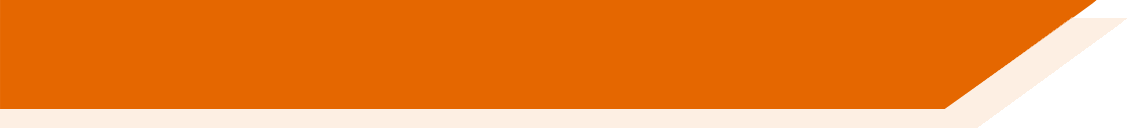 There is one mark for each item.
PART A (FUTURE)

Say the Spanish for the English in brackets. The clues tell you which verbs to use.
jugar
Vamos
a
a
van
imprimir
[Speaker Notes: Timing: 1 minute

Aim: example speaking exercise to test productive oral use of the periphrastic future.

Procedure:
1. Allow the students time to read the question. Click to show the marks for this question.
2. Teachers can decide how best to conduct this section of exercises. As it is a speaking exercise, the emphasis should be on students orally producing the word. Options could include giving some thinking time before students give a choral response, or perhaps working pairs to say the two words, or maybe asking various students singly for their answers.
3. Click to show the words, then click again to show the answers.]
Section D: Speaking - Grammar
There is one mark for each item (0.5 for each correct word).
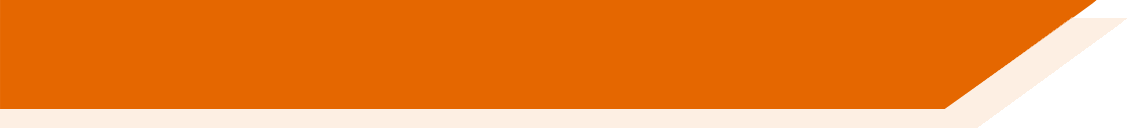 PART B (VERB FORMS, DIRECT OBJECT PRONOUNS & WORD ORDER)

Say the Spanish for the English in brackets. The clues tell you which verb to use.
deja
lo
describen
la
[Speaker Notes: Timing: 1 minute

Aim: example speaking exercise to practise oral production of verb forms and word order (pre-verbal position of direct object pronouns).

Procedure:
1. Allow the students time to read the question. Click to show the marks for this question.
2. Teachers can decide how best to conduct this section of exercises. As it is a speaking exercise, the emphasis should be on students orally producing the word. Options could include giving some thinking time before students give a choral response, or perhaps working pairs to say the two words, or maybe asking various students singly for their answers.
3. Click to show the words, then click again to show the answers.]
Section D: Speaking - Grammar
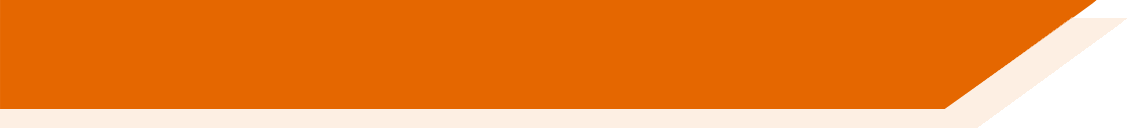 There is one mark for each item.
PART C (PAST)

Say the Spanish for the English in brackets, using the past tense (preterite) form of the verb. The clues tell you which verb to use.
Hizo
Cogiste
[Speaker Notes: Timing: 1 minute

Aim: example speaking exercise to test productive use of the preterite tense.

Procedure:
1. Allow the students time to read the question. Click to show the marks for this question.
2. Teachers can decide how best to conduct this section of exercises. As it is a speaking exercise, the emphasis should be on students orally producing the word. Options could include giving some thinking time before students give a choral response, or perhaps working pairs to say the two words, or maybe asking various students singly for their answers.
3. Click to show the words, then click again to show the answers.]
Section D: Speaking - Grammar
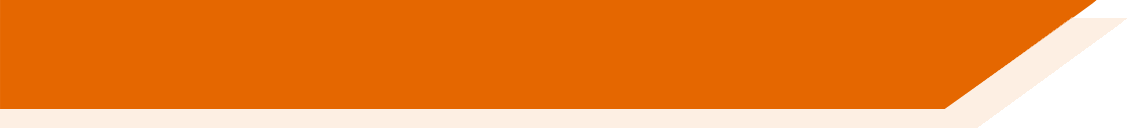 There is one mark for each item.
PART D (VERB FORMS & NEGATION)

Say the Spanish for the English in brackets. The clues tell you which verb to use.
No hablan
Paro
[Speaker Notes: Timing: 1 minute

Aim: example speaking exercise to test use of present tense verb forms and negation.

Procedure:
1. Allow the students time to read the question. Click to show the marks for this question.
2. Teachers can decide how best to conduct this section of exercises. As it is a speaking exercise, the emphasis should be on students orally producing the word. Options could include giving some thinking time before students give a choral response, or perhaps working pairs to say the two words, or maybe asking various students singly for their answers.
3. Click to show the words, then click again to show the answers.]